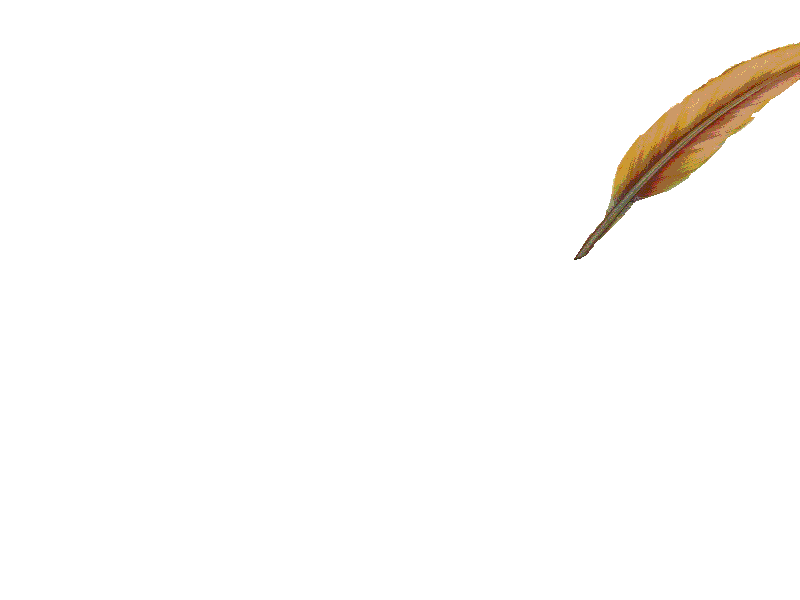 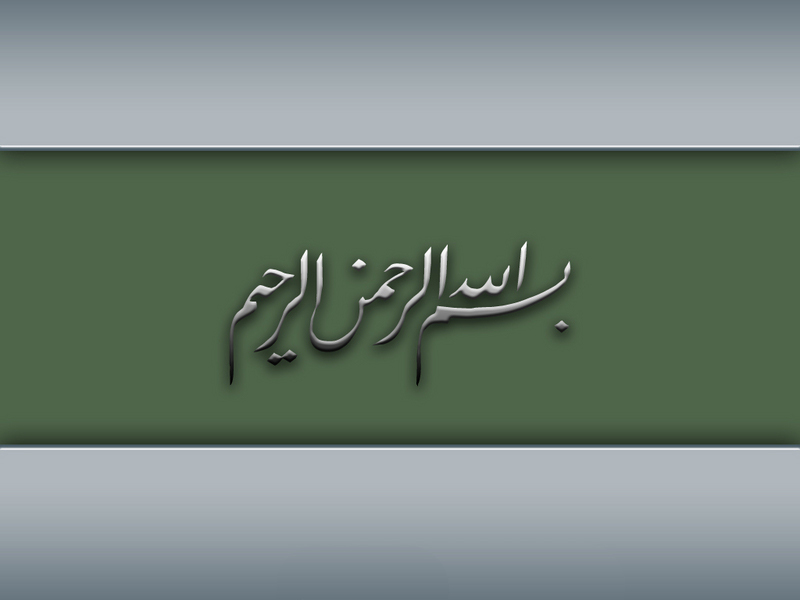 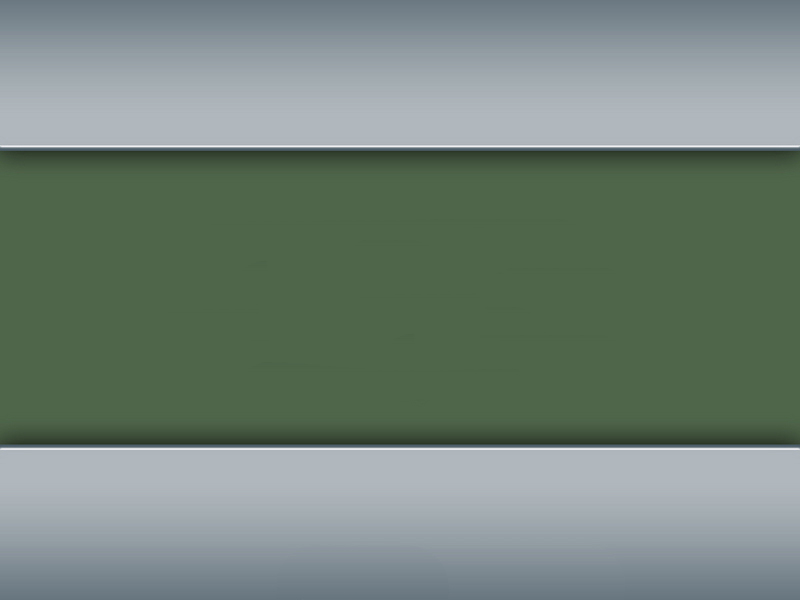 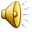 __________  ___  ____
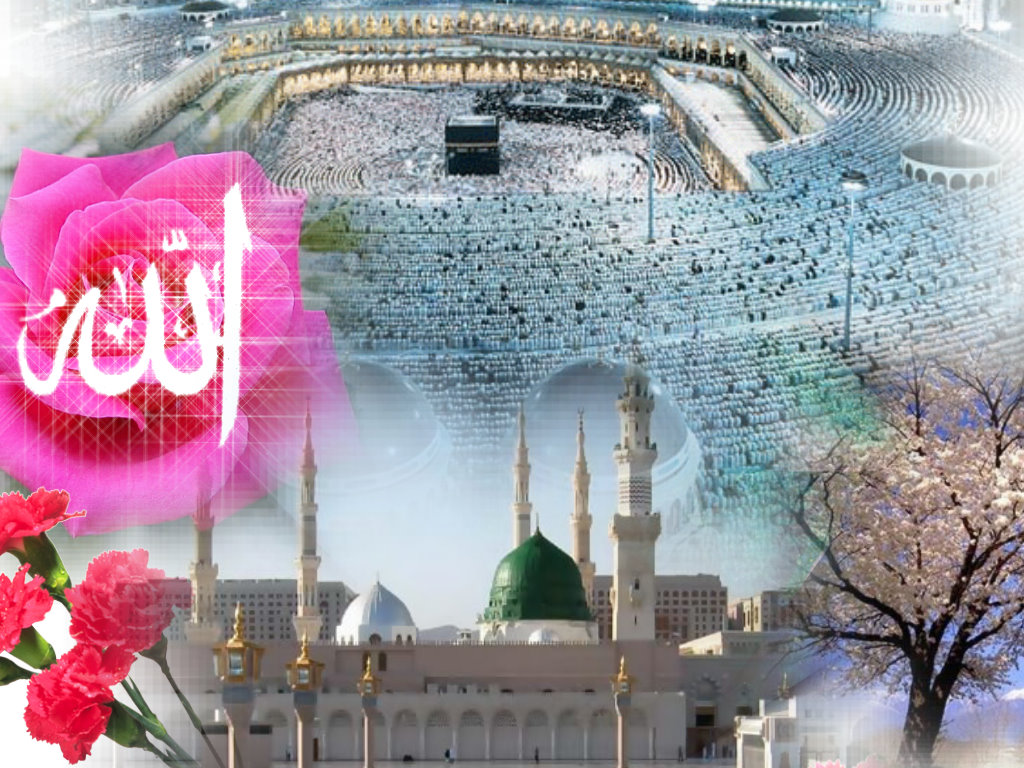 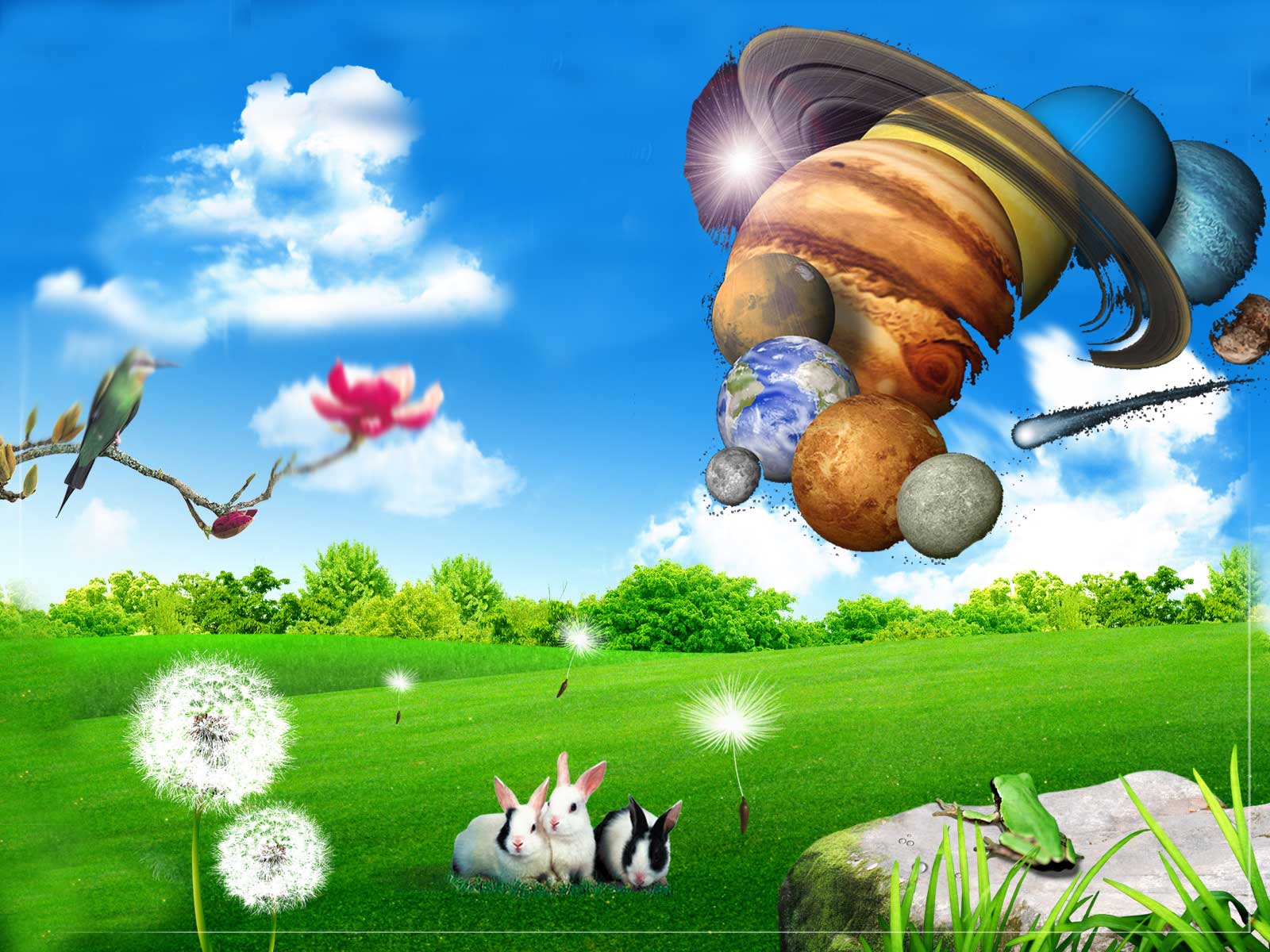 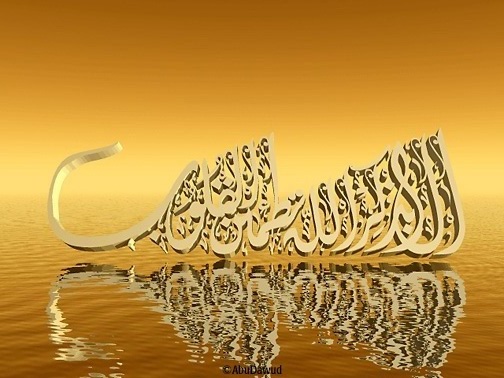 Indeed, it is so. If you were to see that a single person had come and had driven all the inhabitants of a town to  a  place   by   force  and  compelled   them  to  work,
you would be sure that he was a soldier, acting in the name of the government and relying on the power of a king.
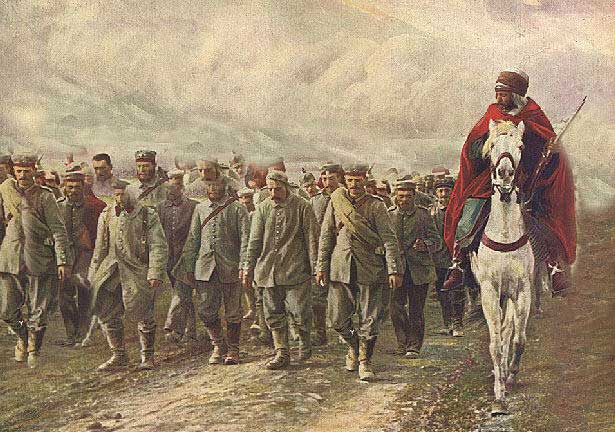 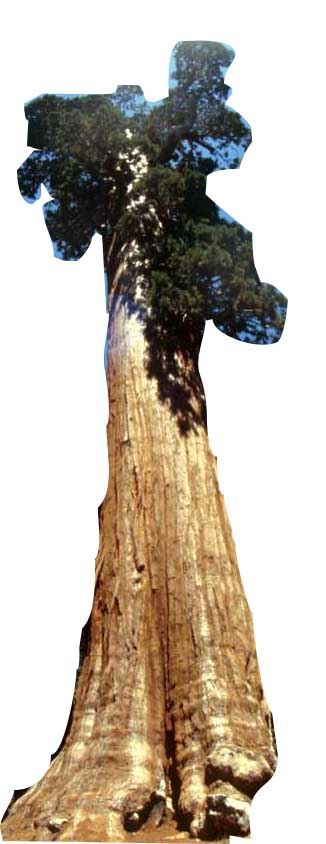 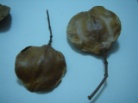 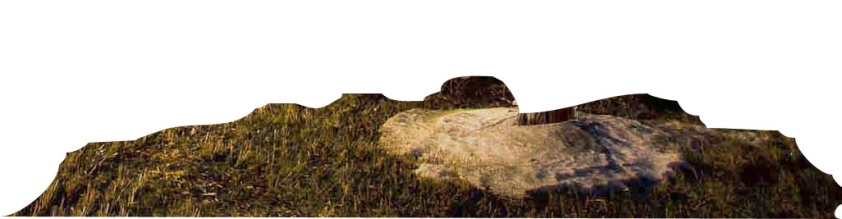 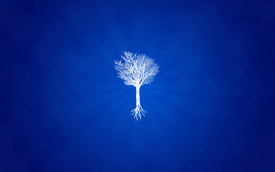 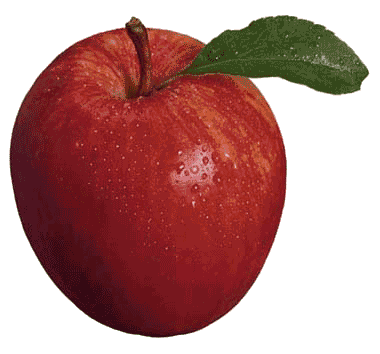 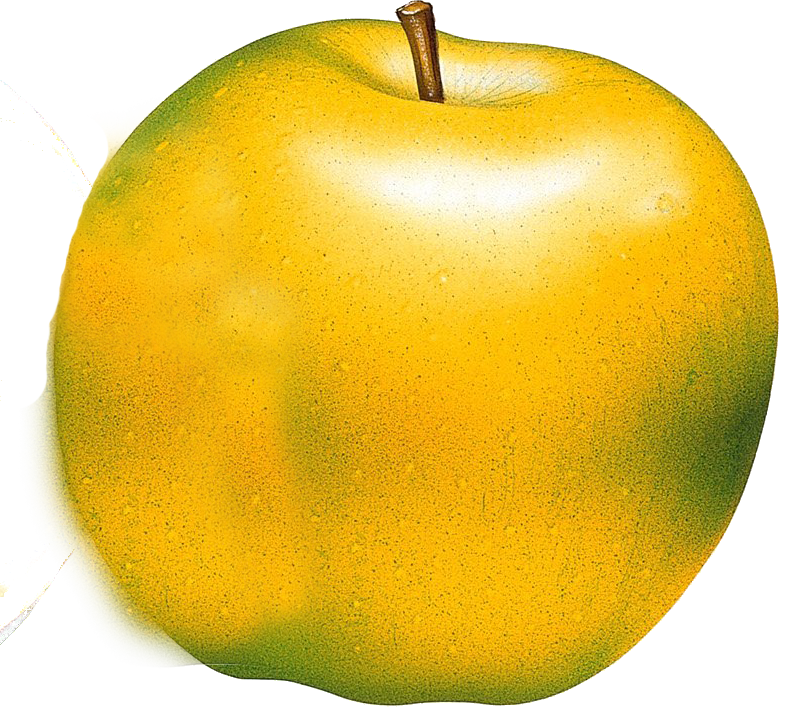 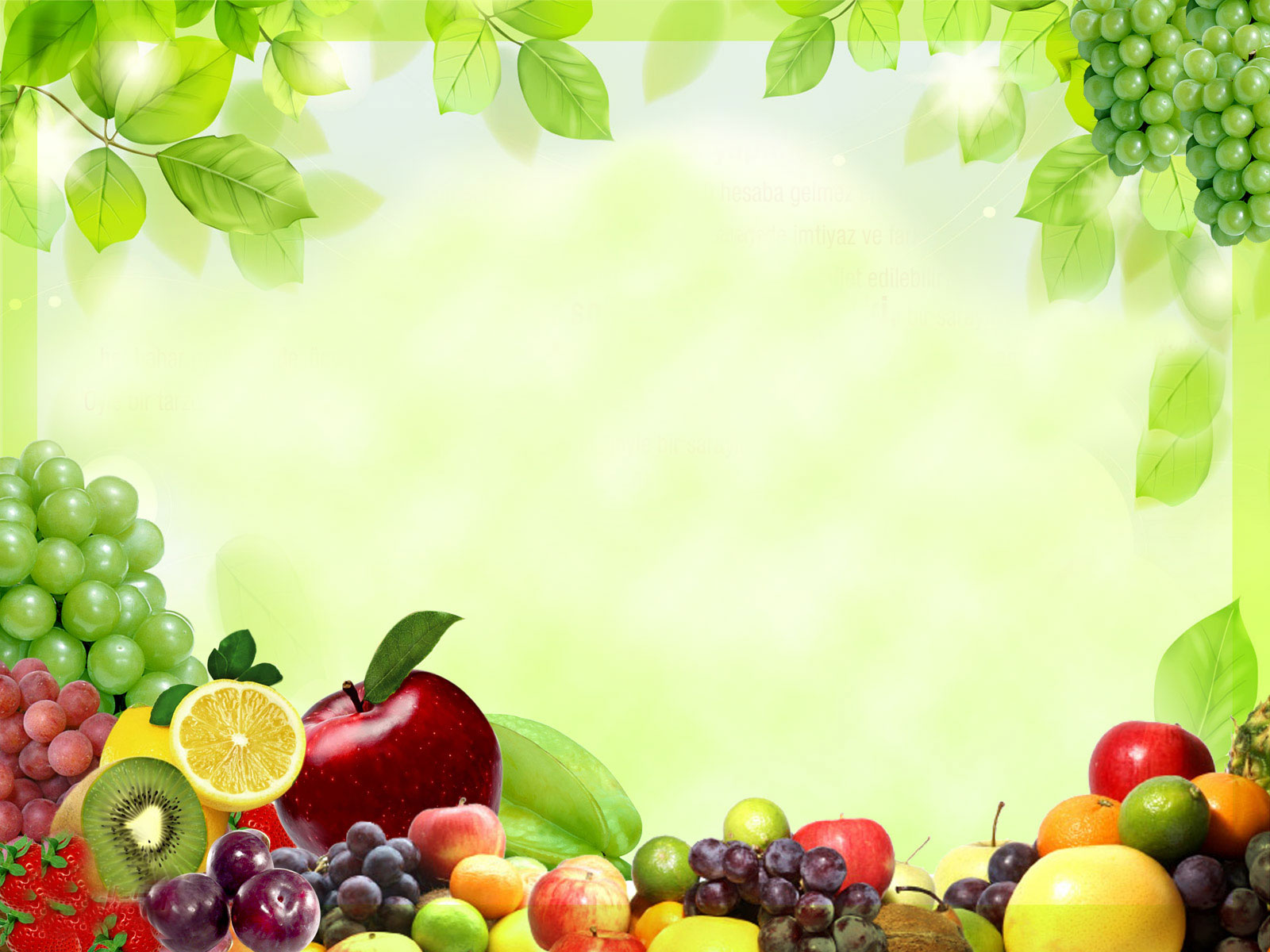 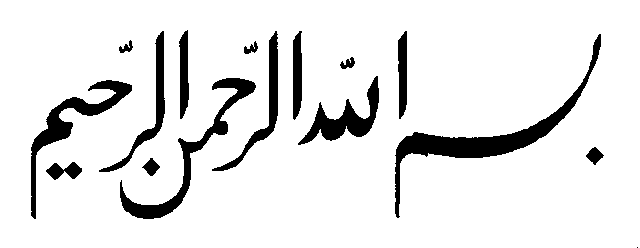 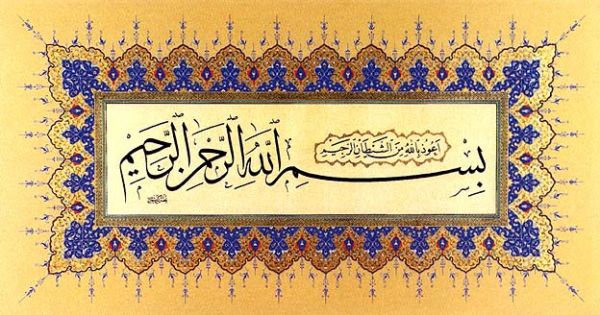 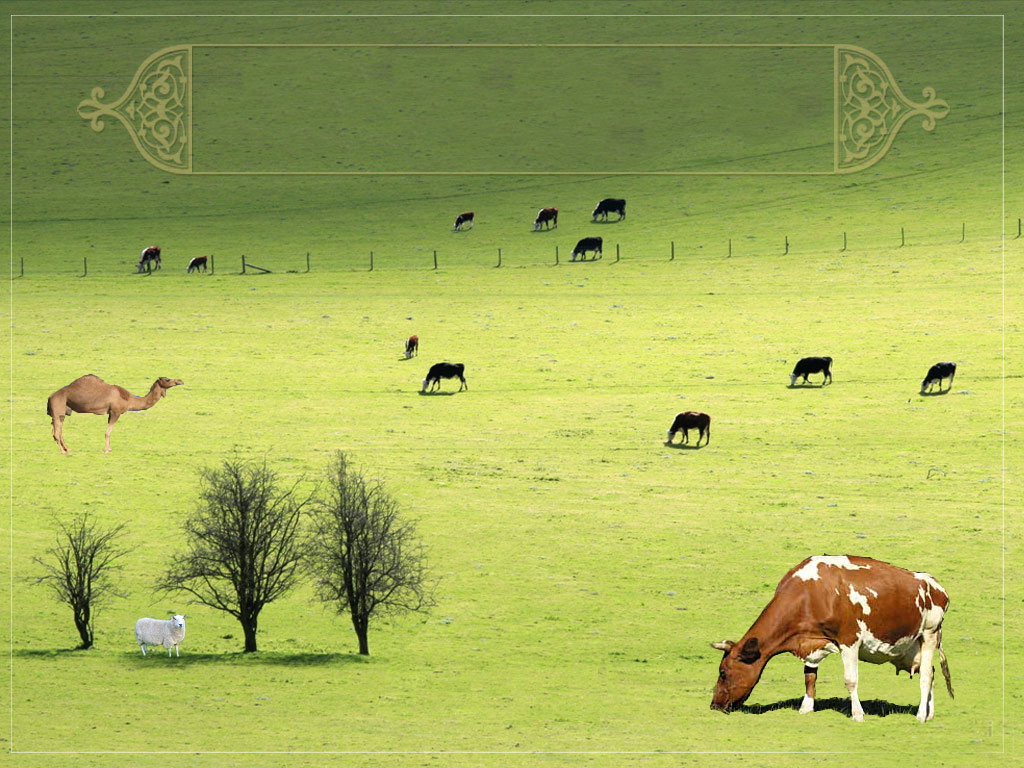 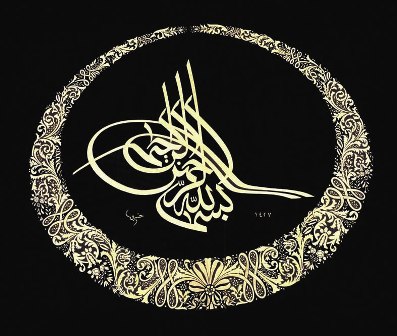 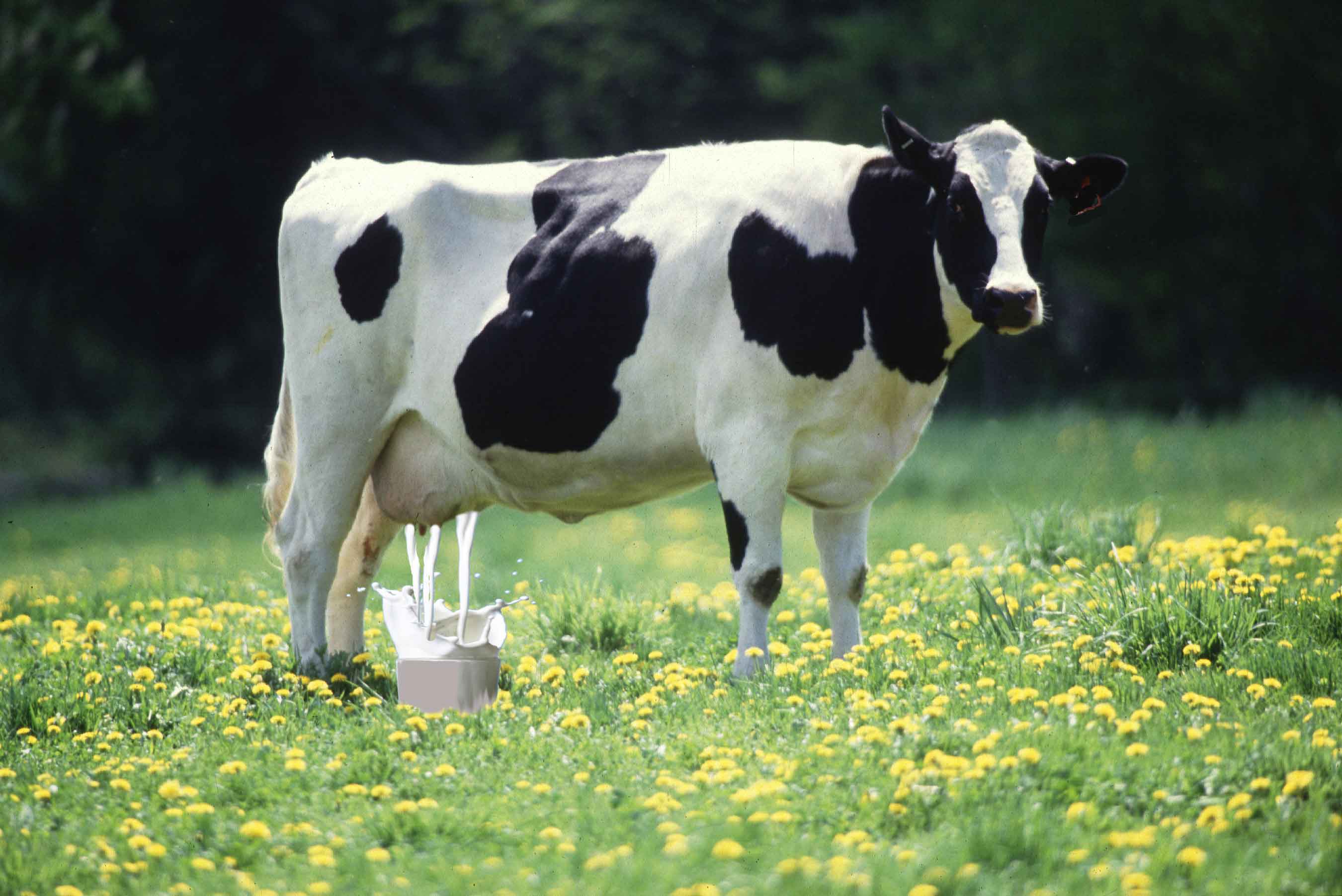 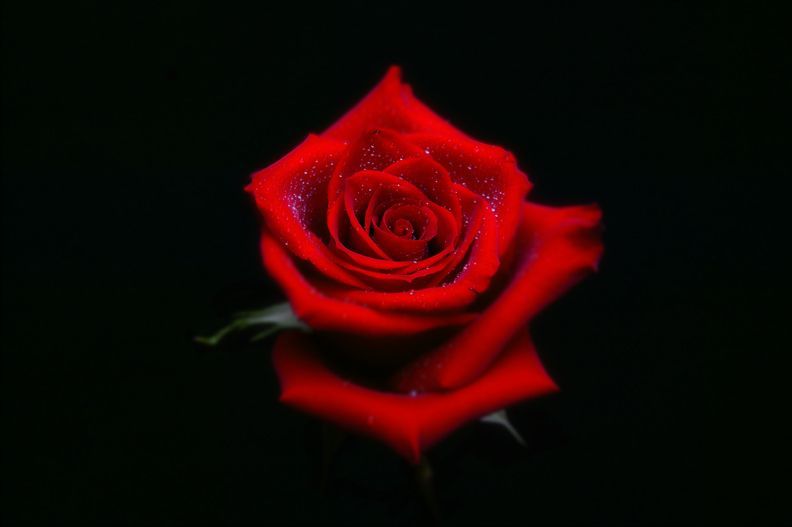 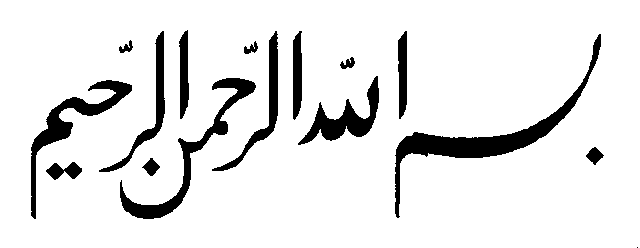 6) Delicate green leaves hold their moisture for months despite extreme heat. These realities refute the assertion of Naturalistic atheist .
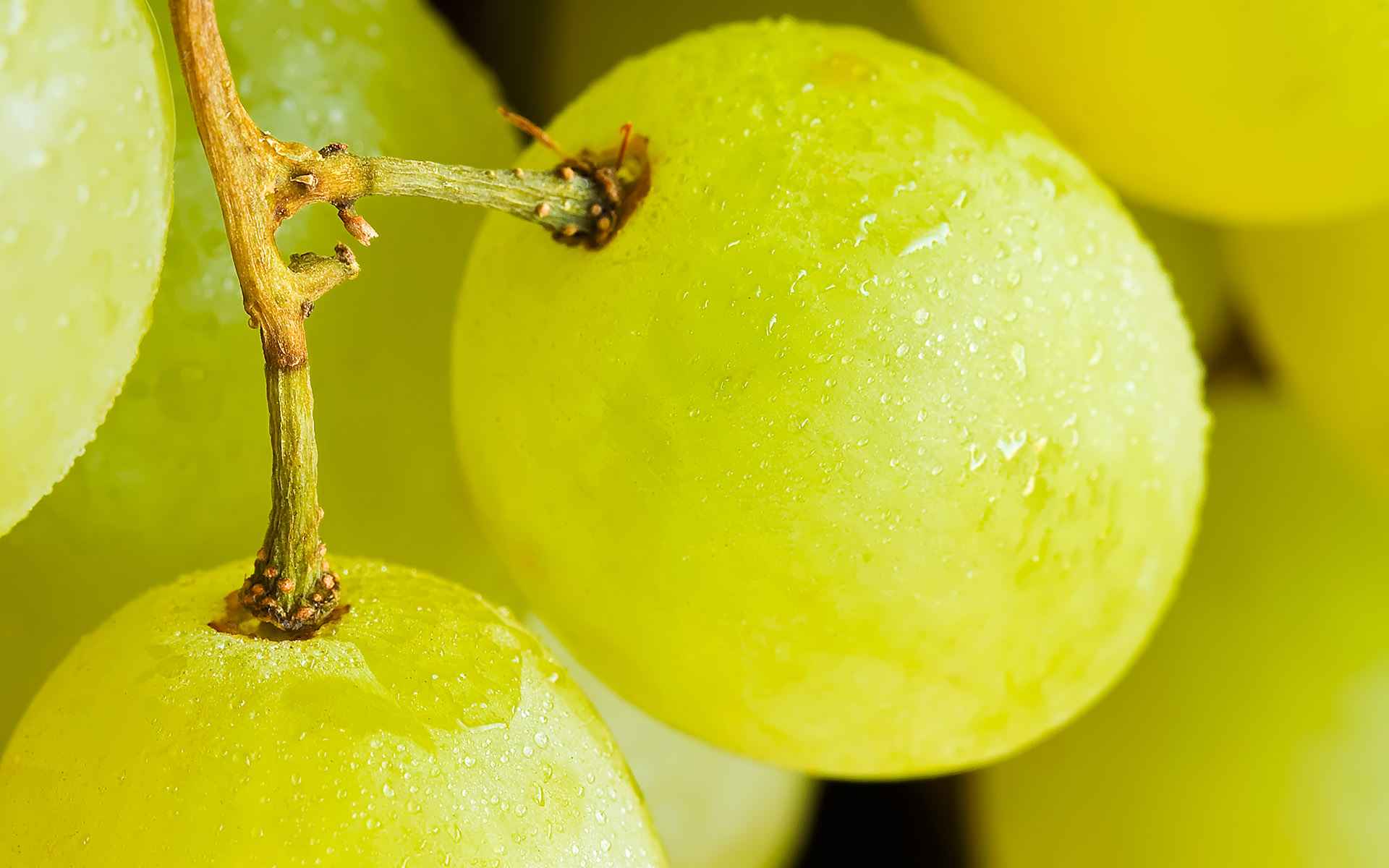 Even heat and hardness, in which you most trust, are under a command.
For instance, like the Staff of Moses, each of soft rootlets obey the command of “And We said, O Moses, strike the rock with your staff” (Quran 2:60) and split the rock
Each of the delicate, thin leaves, like the members of Abraham (upon whom be peace), recite the verse “O fire be coolness and peace” (Quran 21:69) against the extreme heat.
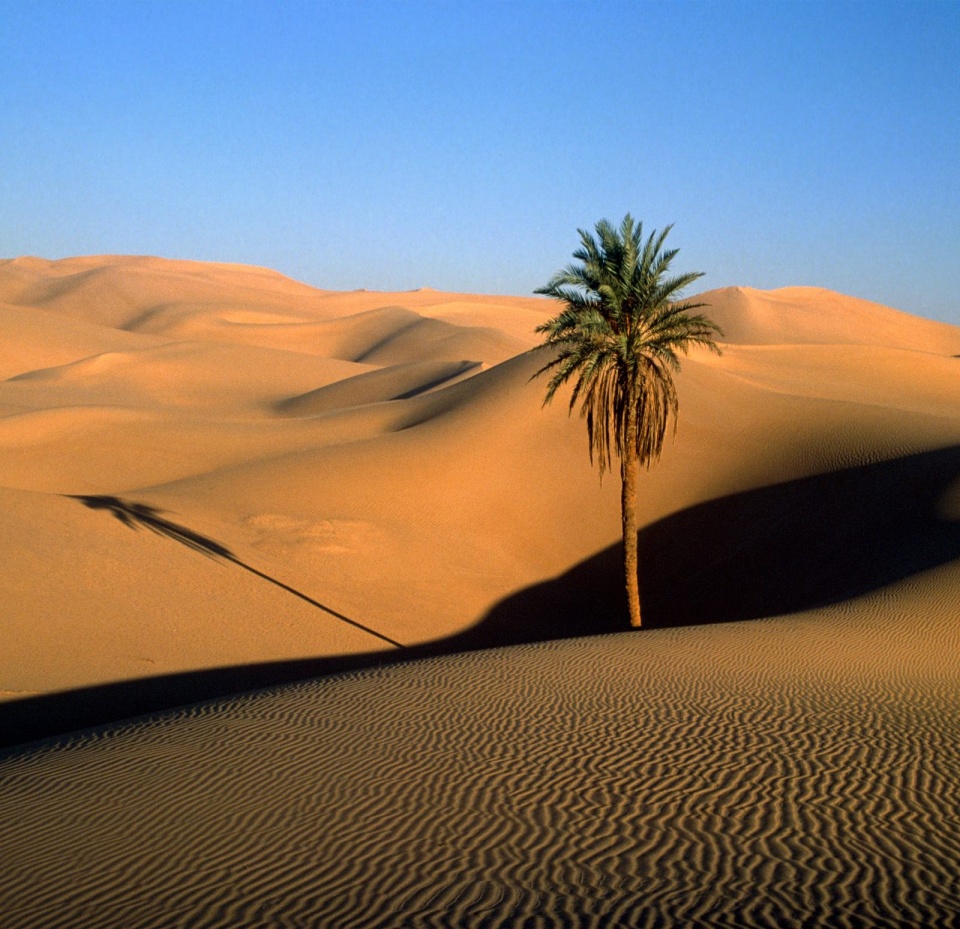 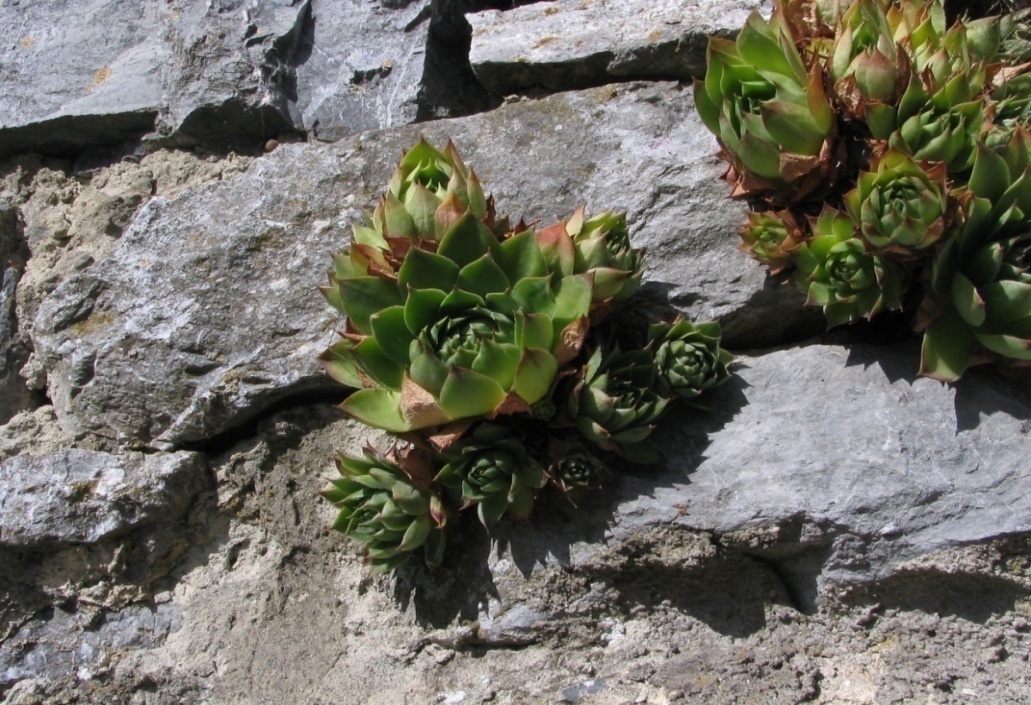 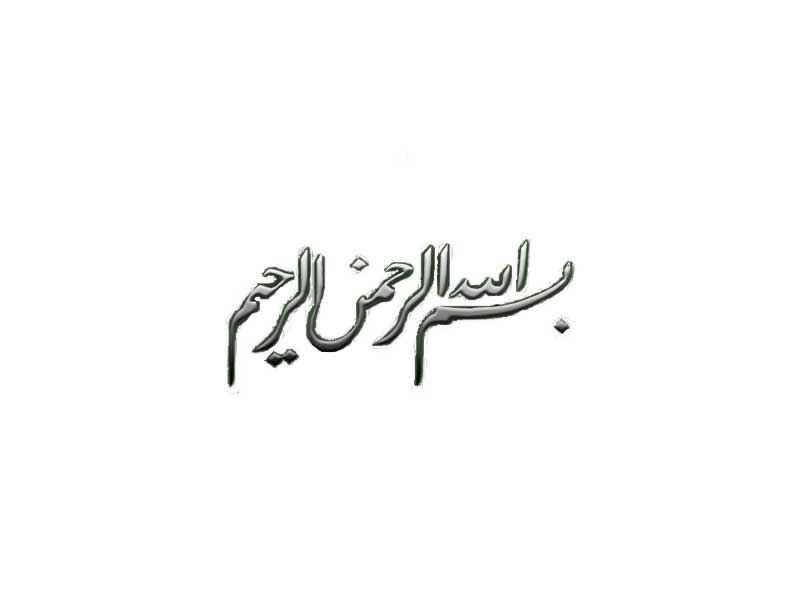 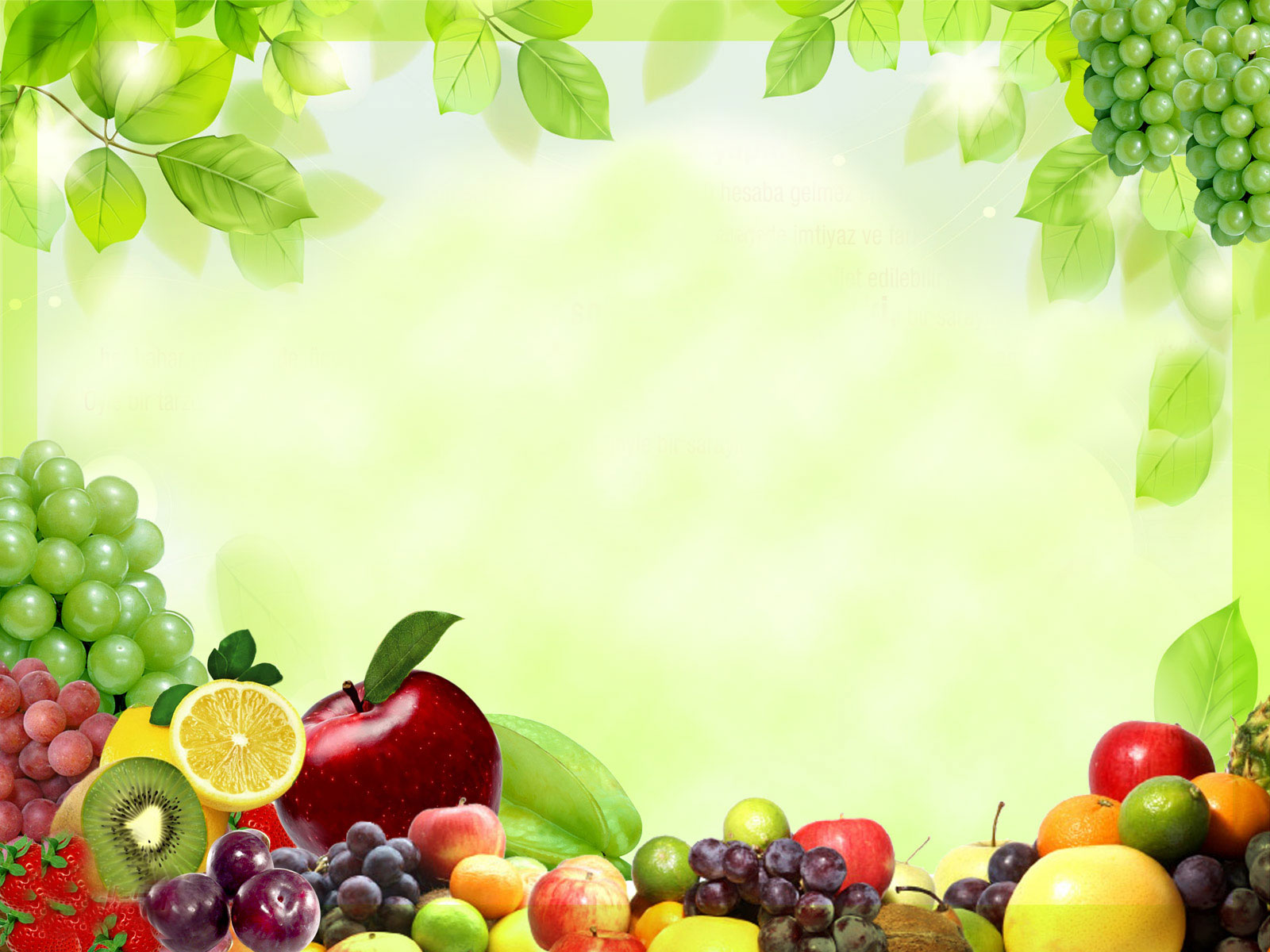 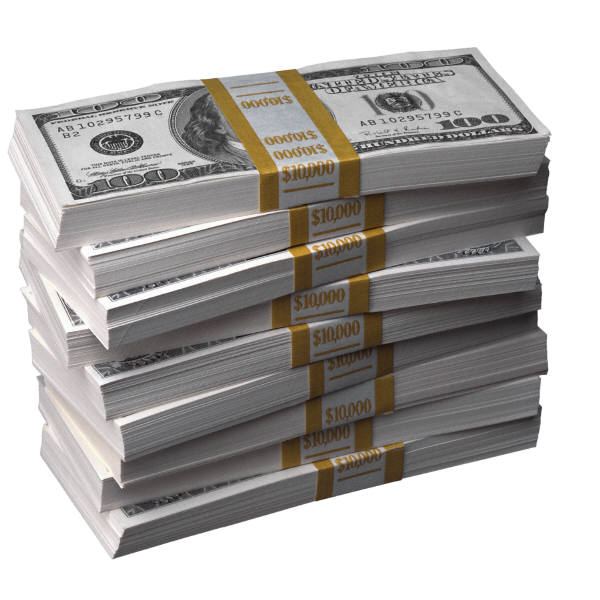 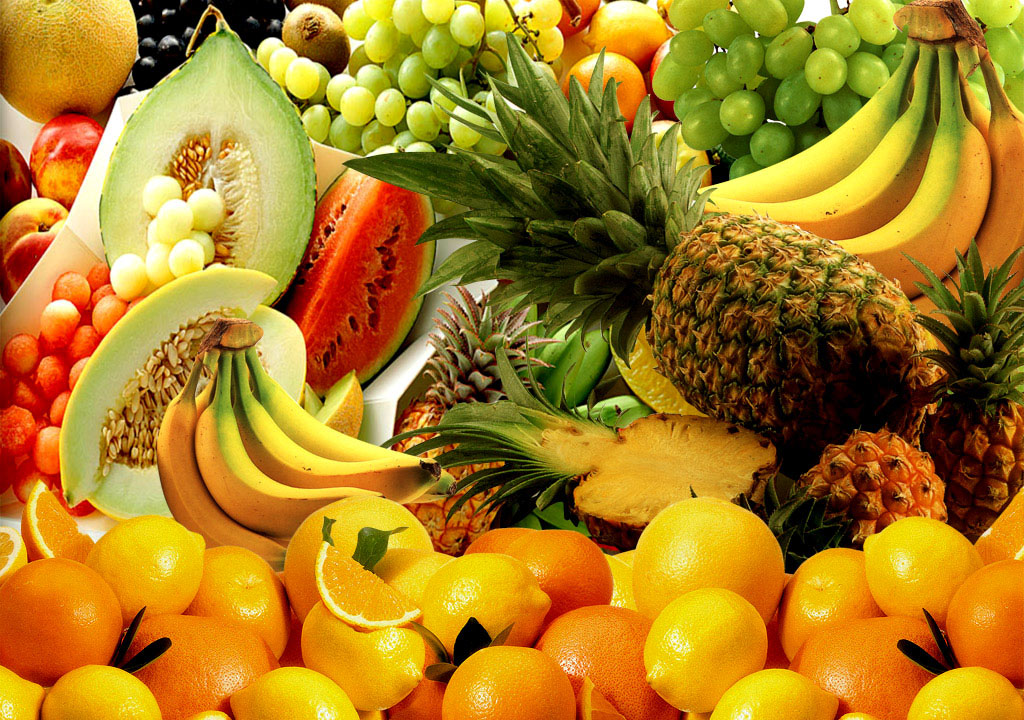 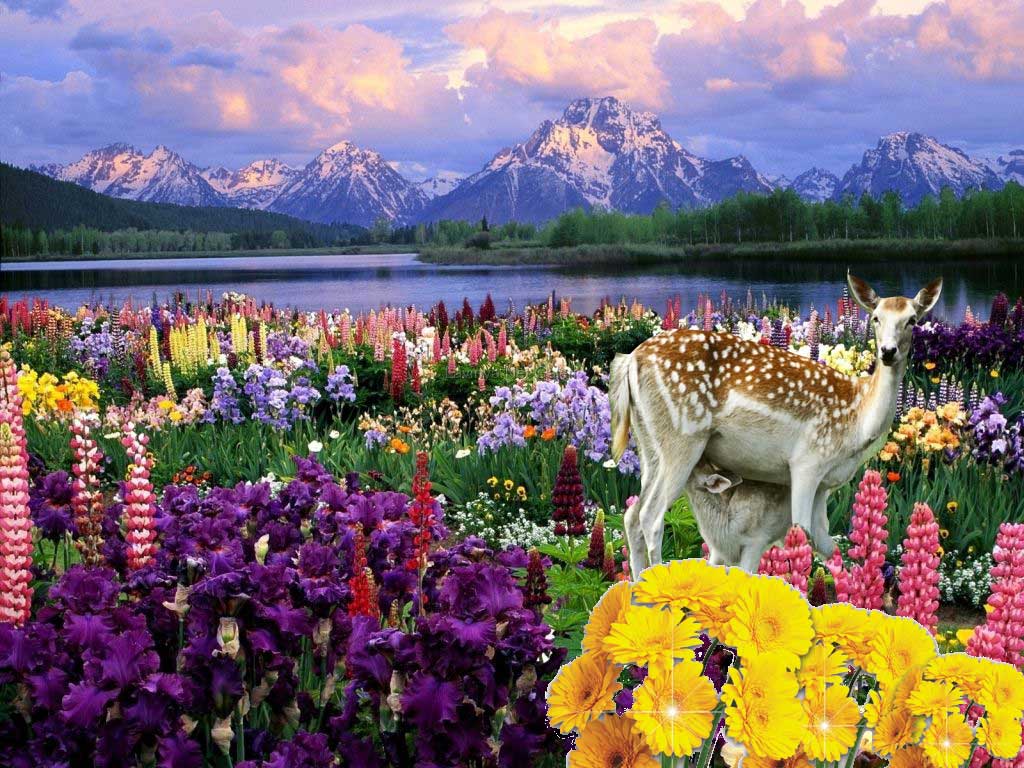 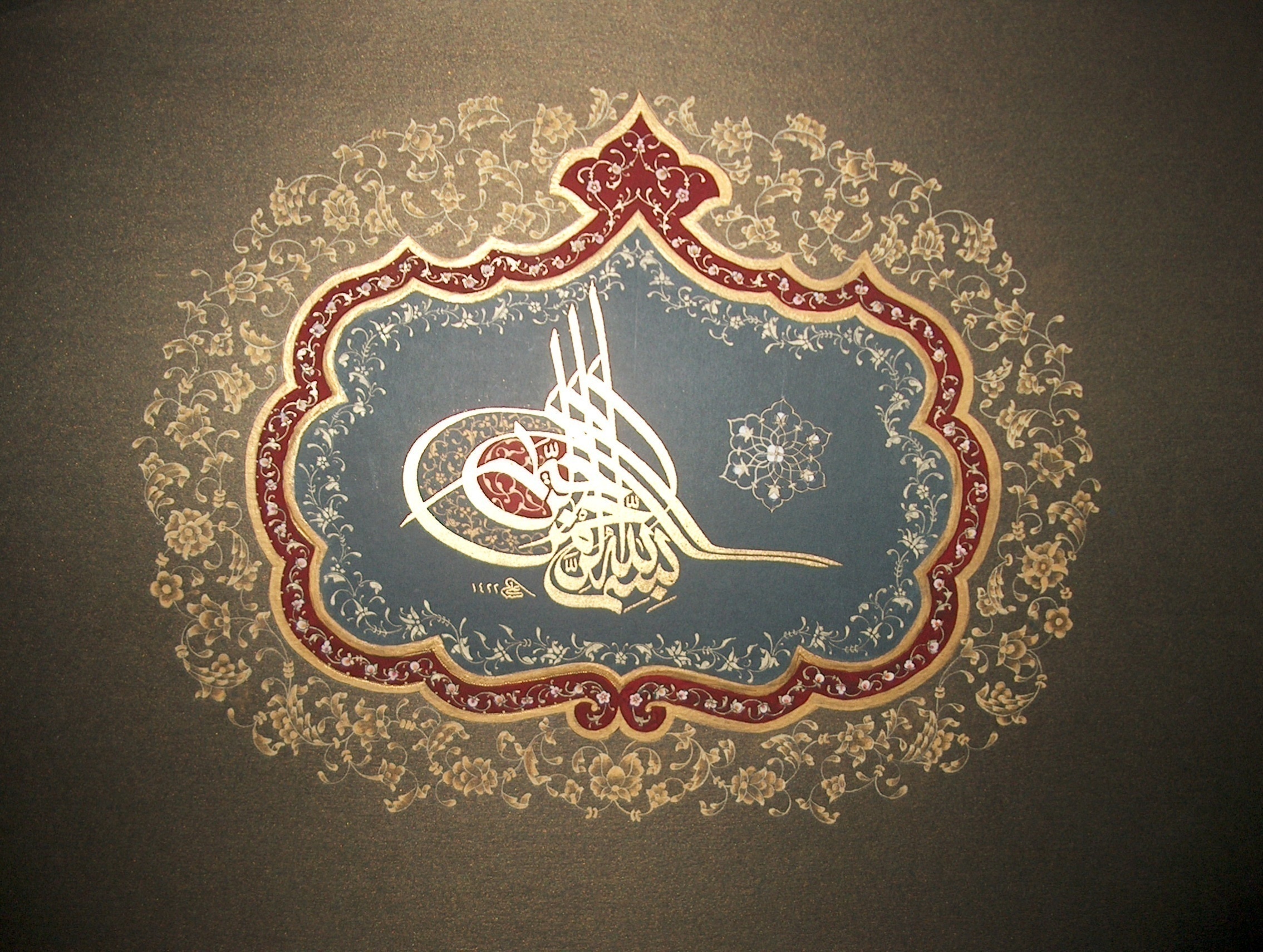 Saying,“ Bismillah"  (In the Name of God) at the start is   remembrance, and,
Saying,“Al-hamdu lillah” (All praise be to God) at the end is thanks.
And perceiving and thinking of those bounties, which are valuable wonders of art, being miracles of God and gifts of His mercy, is reflection.
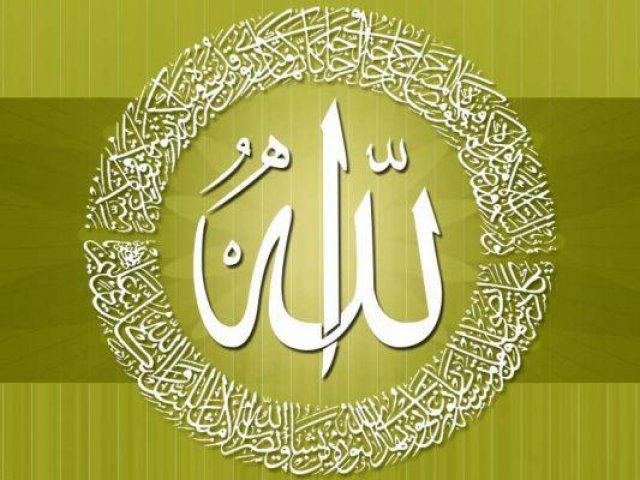 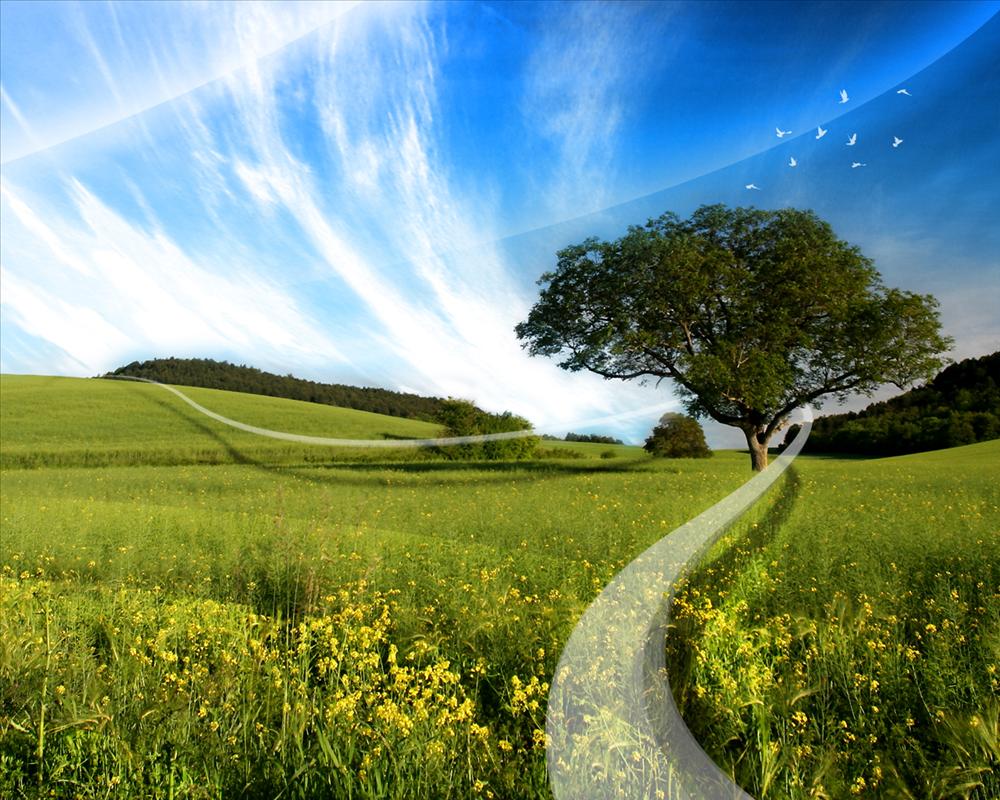 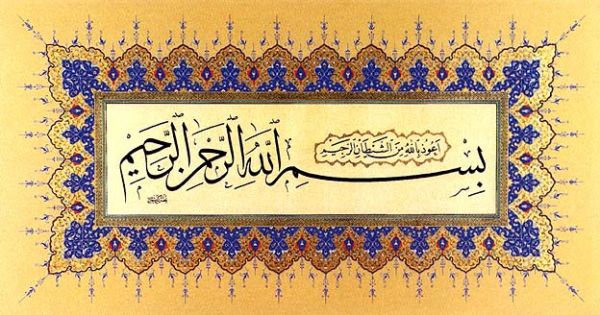 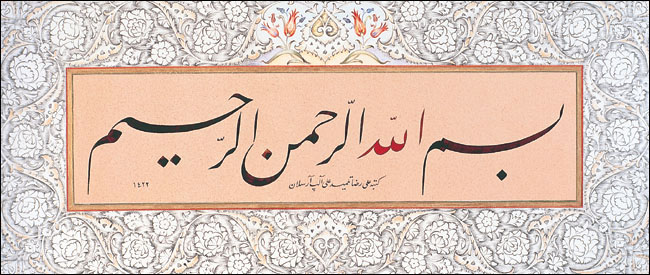 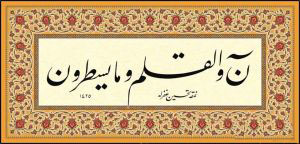 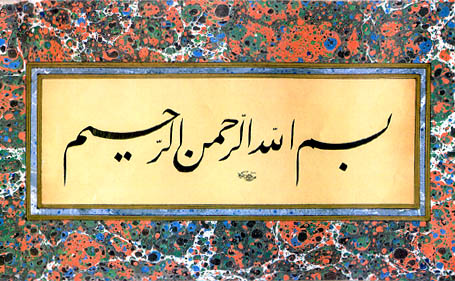